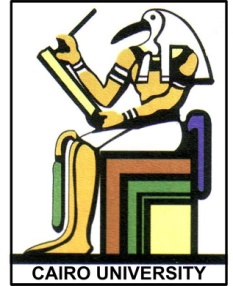 Basic ElectronicsPart 3: Multiplexer, Timer and Optocoupler
Prof. Yasser Mostafa Kadah – www.k-space.org
Recommended References
Data sheets for cited integrated circuits
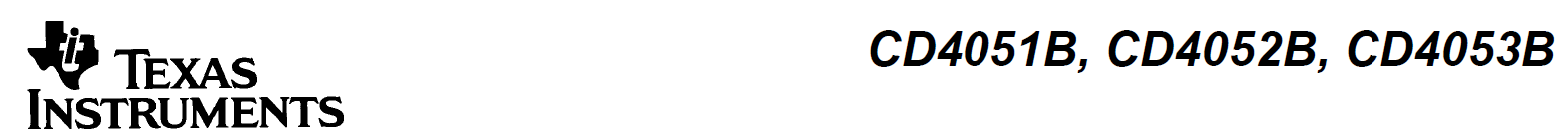 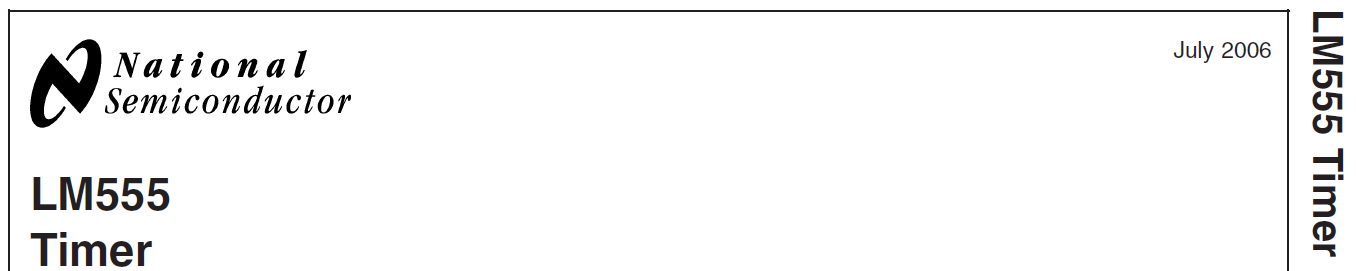 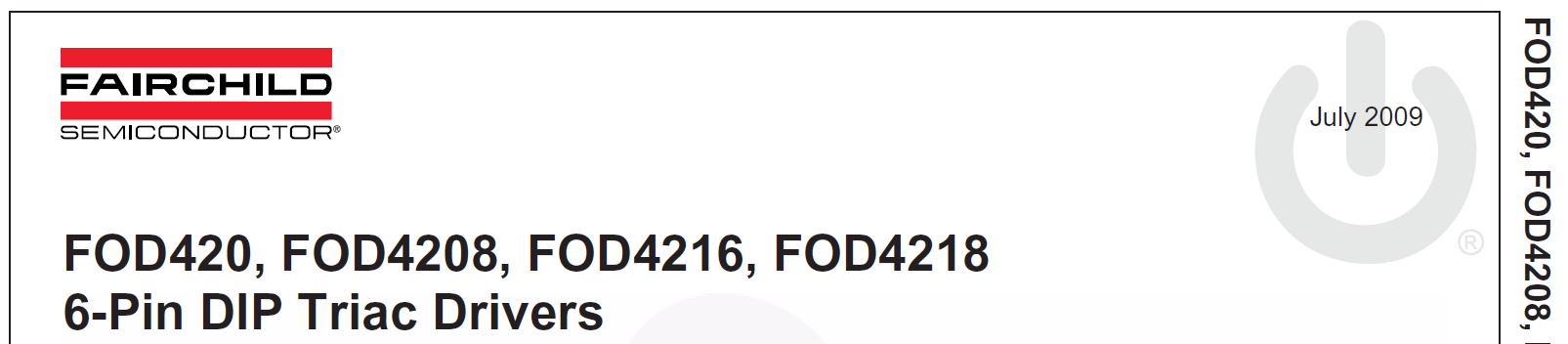 Analog Multiplexer/Demultiplexer
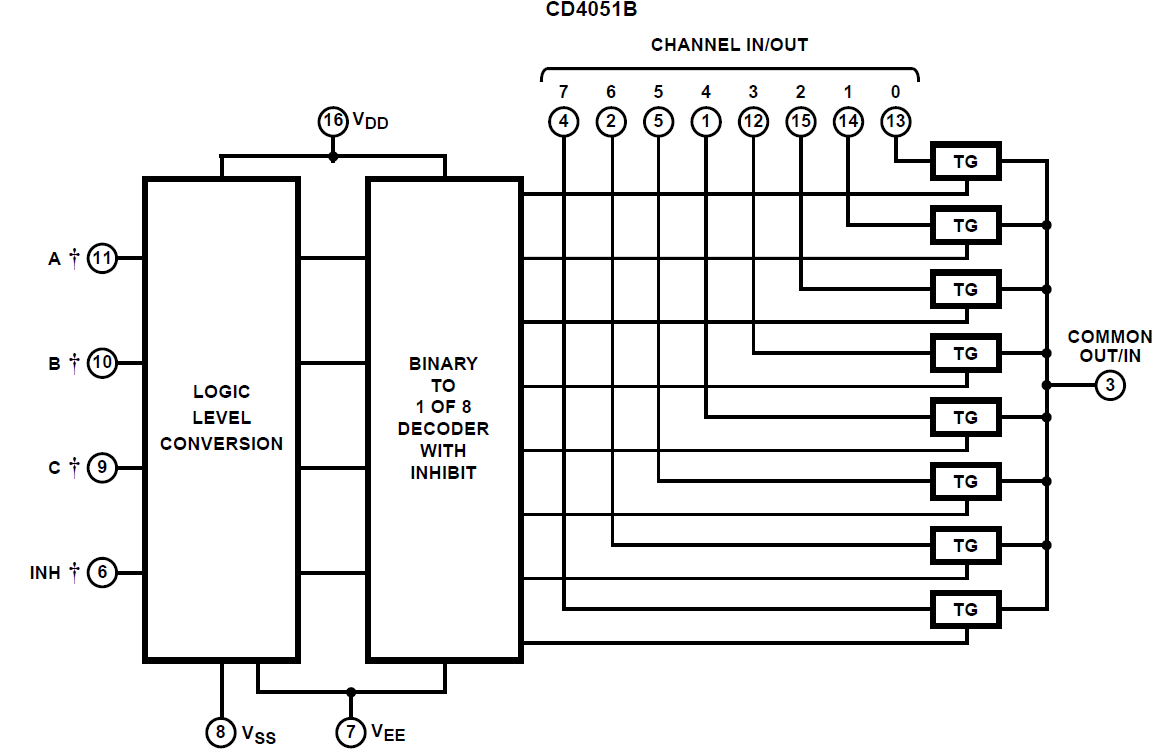 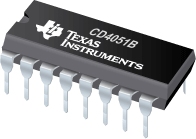 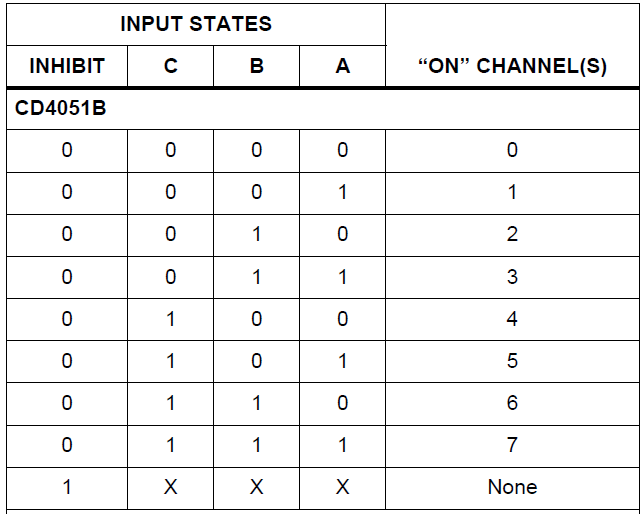 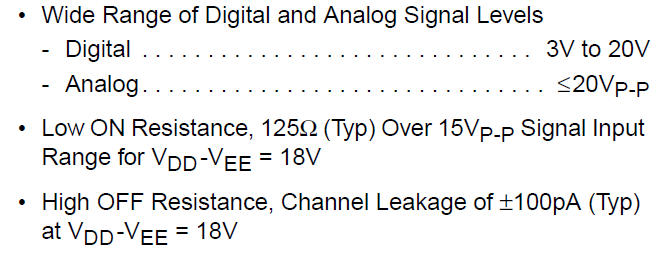 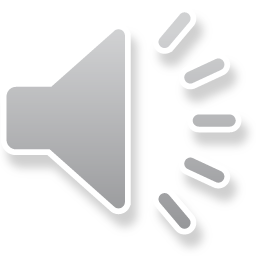 The 555 Timer
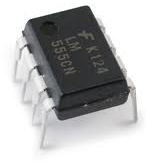 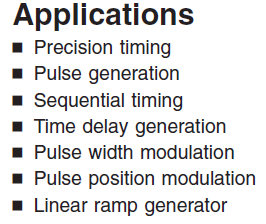 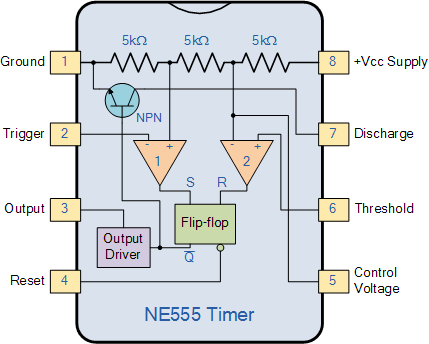 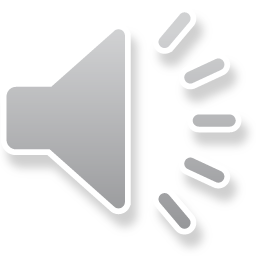 http://www.electronics-tutorials.ws/waveforms/555_timer.html
555 Timer: Monostable Operation
Trigger input cause a change of output for a time determined by component values
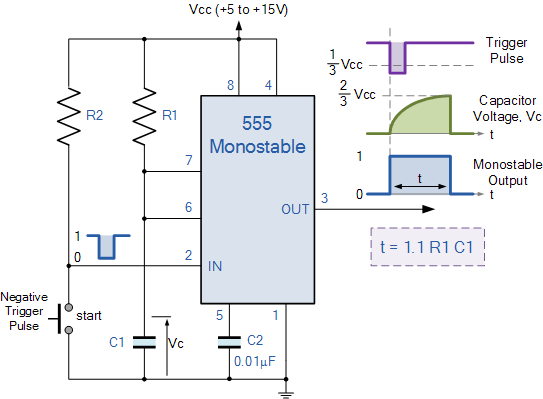 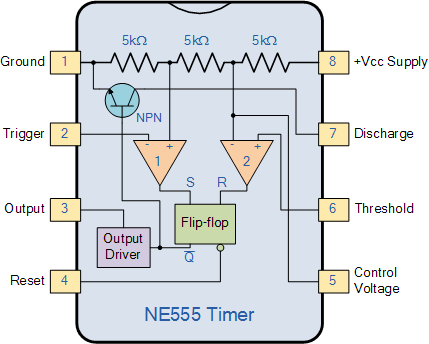 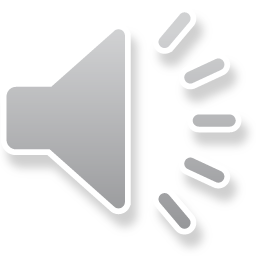 http://www.electronics-tutorials.ws/waveforms/555_timer.html
555 Timer: Bistable Operation
Two stable states
Switching by Trigger and Reset inputs
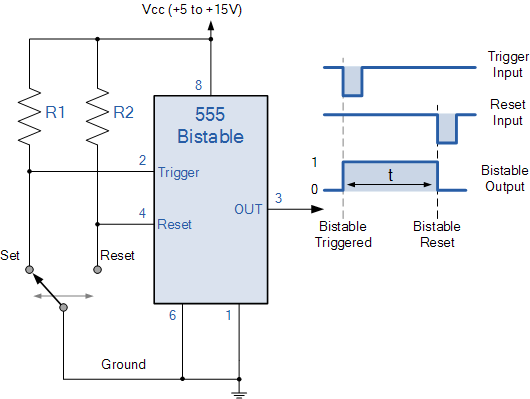 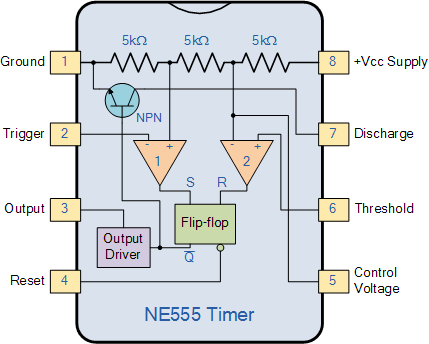 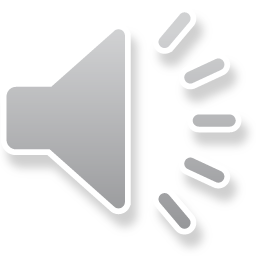 http://www.electronics-tutorials.ws/waveforms/555_timer.html
555 Timer: Astable Operation
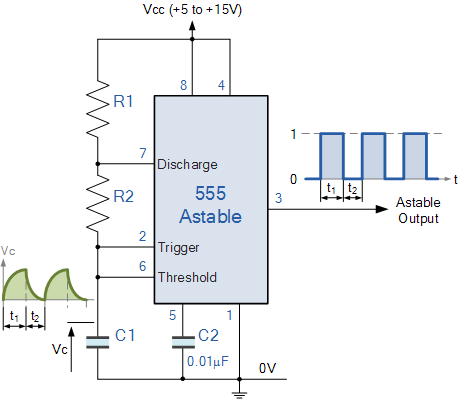 Free running oscillator
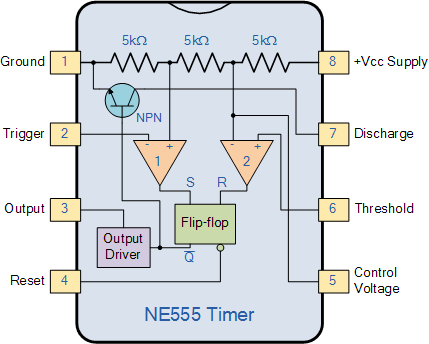 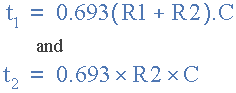 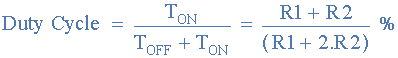 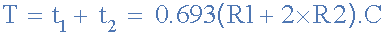 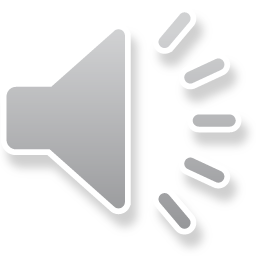 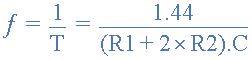 http://www.electronics-tutorials.ws/waveforms/555_timer.html
555: Frequency Divider
Same as monostable operation circuit
Adjustment of period to be long enough
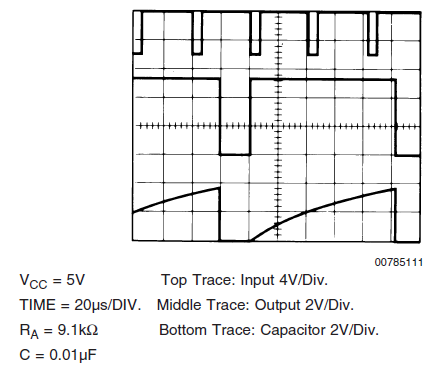 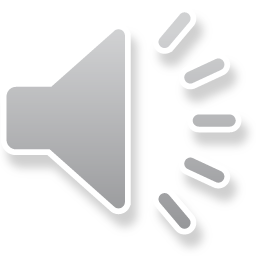 555: Pulse Width Modulator
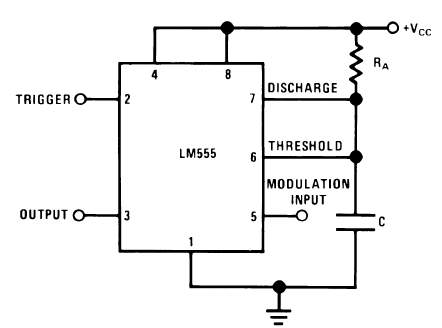 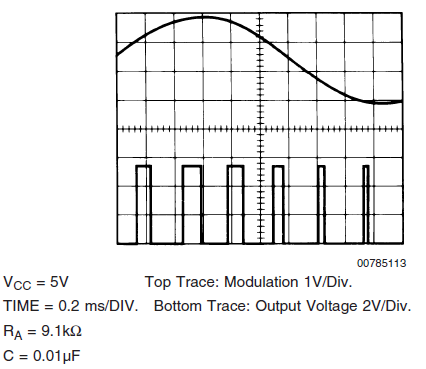 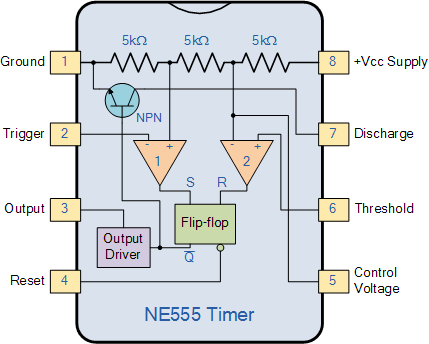 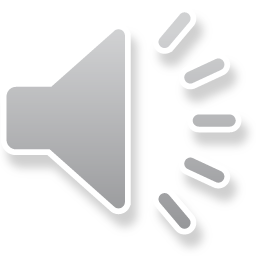 Optocoupler/Optoisolator/Optotriac
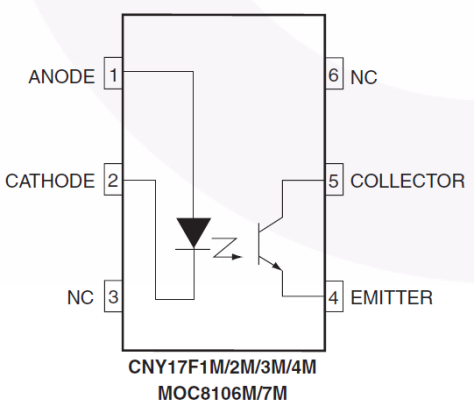 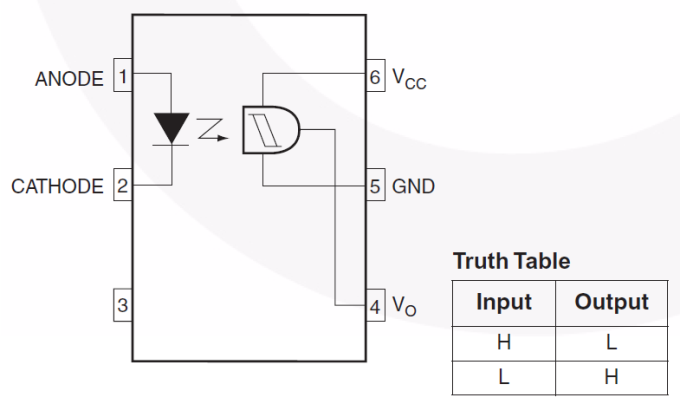 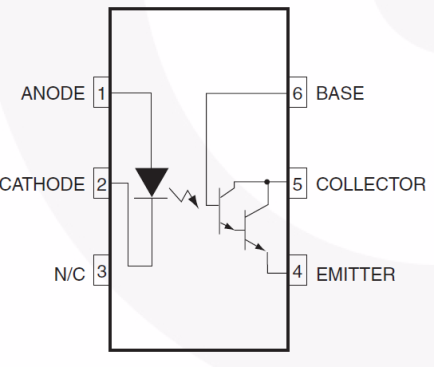 Digital
Transistor
Triac
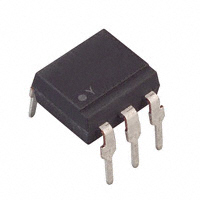 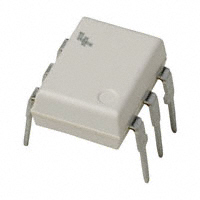 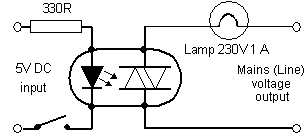 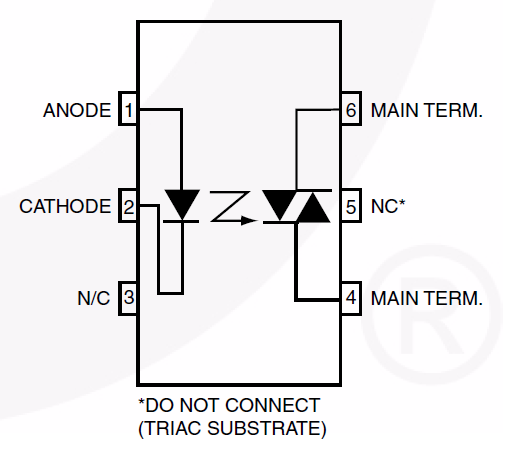 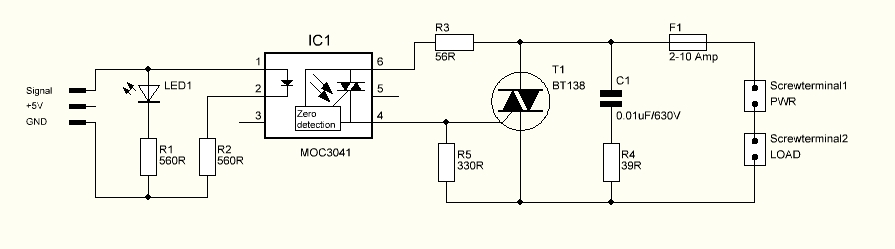 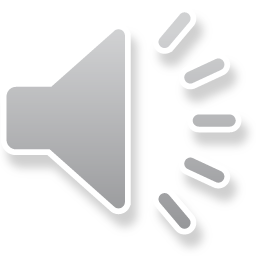 Assignments
Assemble a 4051 analog multiplexer circuit and test it in the lab. 
Using a 555 timer chip, assemble and test the monostable, astable and pulse width modulation circuits. 
Test the operation of an optoisolator in the lab.
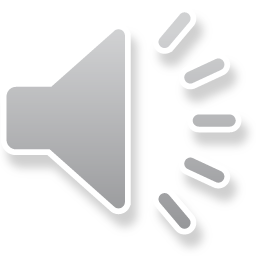